CSE 486/586 Distributed SystemsConcurrency Control --- 1
Steve Ko
Computer Sciences and Engineering
University at Buffalo
Banking Example (Once Again)
Banking transaction for a customer (e.g., at ATM or browser)
Transfer $100 from saving to checking account
Transfer $200 from money-market to checking account
Withdraw $400 from checking account
Transaction
savings.deduct(100)
checking.add(100)
mnymkt.deduct(200)
checking.add(200)
checking.deduct(400)
dispense(400)
2
Transaction
Abstraction for grouping multiple operations into one
A transaction is indivisible (atomic) from the point of view of other transactions
No access to intermediate results/states
Free from interference by other operations
Primitives
begin(): begins a transaction
commit(): tries completing the transaction
abort(): aborts the transaction as if nothing happened
Why abort()?
A failure happens in the middle of execution.
A transaction is part of a bigger transaction (i.e., it’s a sub-transaction), and the bigger transaction needs abort.
Etc.
3
Properties of Transactions: ACID
Atomicity: All or nothing  
Consistency: if the server starts in a consistent state, the transaction ends with the server in a consistent state.  
Isolation: Each transaction must be performed without interference from other transactions, i.e., the non-final effects of a transaction must not be visible to other transactions.
Durability: After a transaction has completed successfully, all its effects are saved in permanent storage. (E.g., powering off the machine doesn’t mean the result is gone.)
4
This Week
Question: How to support multiple transactions?
When multiple transactions share data.
Assume a single processor (one instruction at a time).
What would be your first strategy (hint: locks)?
One transaction at a time with one big lock, i.e., complete serialization
Two issues
Performance
Abort
5
Performance?
Process 1

lock(mutex);
savings.deduct(100);
checking.add(100);
mnymkt.deduct(200);
checking.add(200);
checking.deduct(400);
dispense(400);
unlock(mutex);
Process 2

lock(mutex);
savings.deduct(200);
checking.add(200);
unlock(mutex);
6
[Speaker Notes: How can we improve the performance? Can process 2 not wait until process 1 finishes?]
Abort?
1. savings.deduct(100)     
				2. checking.add(100)        
				3. mnymkt.deduct(200)     
				4. checking.add(200)        
				5. checking.deduct(400)   
				6. dispense(400)
An abort at these points does not cause lost money, but old steps cannot be repeated
An abort at these points means the customer loses money; we need to restore old state
7
This Week
Question: How to support transactions?
Multiple transactions share data.
What would be your first strategy (hint: locks)?
Complete serialization
One transaction at a time with one big lock
Two issues: Performance and abort
First, let’s see how we can improve performance.
8
Possibility: Interleaving Transactions for Performance
Process 1

savings.deduct(100);

checking.add(100);

mnymkt.deduct(200);
checking.add(200);
checking.deduct(400);
dispense(400);
Process 2


savings.deduct(200);

checking.add(200);
P2 will not have to wait until P1 finishes.
9
What Can Go Wrong?
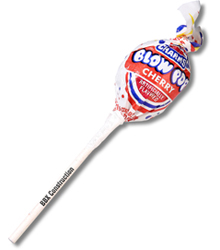 Transaction T1	Transaction T2 
balance = b.getBalance()	
			       balance = b.getBalance()
			       b.setBalance(balance*1.1)
b.setBalance(balance*1.1)
a.withdraw(balance* 0.1)
				        c.withdraw(balance*0.1)
 T1/T2’s update on the shared object, “b”, is lost
200
300
100
b:
c:
a:
220
b:
220
b:
80
a:
280
c:
10
Lost Update Problem
One transaction causes loss of info. for another: consider three account objects

 Transaction T1	Transaction T2 
balance = b.getBalance()	
			       balance = b.getBalance()
			       b.setBalance(balance*1.1)
b.setBalance = (balance*1.1)
a.withdraw(balance* 0.1)
				        c.withdraw(balance*0.1)
 T1/T2’s update on the shared object, “b”, is lost
200
300
100
b:
c:
a:
220
b:
220
b:
80
a:
280
c:
11
What Can Go Wrong?
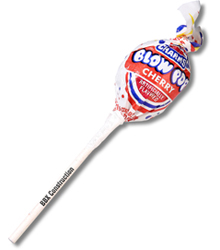 Transaction T1	Transaction T2 
a.withdraw(100)	
			       	total = a.getBalance()
			       	total = total + b.getBalance
b.deposit(100) 			       	
					total = total + c.getBalance
				        
 T1’s partial result is used by T2, giving the wrong result
200
300
100
b:
c:
a:
00
a:
total
0.00
200
300
b:
500
12
Inconsistent Retrieval Problem
Partial, incomplete results of one transaction are retrieved by another transaction.
	
 Transaction T1	Transaction T2 
a.withdraw(100)	
			       	total = a.getBalance()
			       	total = total + b.getBalance
b.deposit(100) 			       	
					total = total + c.getBalance
				        
 T1’s partial result is used by T2, giving the wrong result
200
300
100
b:
c:
a:
00
a:
total
0.00
200
300
b:
500
13
What This Means
Question: How to support transactions (with locks)?
Multiple transactions share data.
Complete serialization is correct, but performance and abort are two issues.
Executing transactions concurrently for performance
Problem: Not all interleavings produce a correct outcome
14
What is “Correct”?
How would you define correctness?
For example, two independent transactions made by me and my wife on our three accounts.
What do we care about at the end of the day?
Correct final balance for each account



   Transaction T1  	             Transaction T2 
balance = b.getBalance()		balance = b.getBalance()
b.setBalance = (balance*1.1)		b.setBalance(balance*1.1)		
a.withdraw(balance* 0.1)		c.withdraw(balance*0.1)
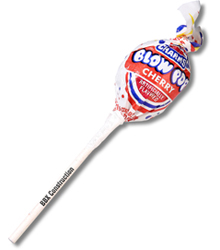 200
300
100
b:
c:
a:
15
Concurrency Control: Providing “Correct” Interleaving
An interleaving of the operations of 2 or more transactions is said to be serially equivalent if the combined effect is the same as if these transactions had been performed sequentially in some order.


   Transaction T1  	             Transaction T2 
balance = b.getBalance()	
b.setBalance = (balance*1.1)
			       	   
                                                           balance = b.getBalance()
				       	   b.setBalance(balance*1.1)
a.withdraw(balance* 0.1)
				        	   c.withdraw(balance*0.1)
200
300
100
b:
c:
a:
== T1 (complete) followed
	by T2 (complete)
220
b:
242
b:
80
a:
278
c:
16
[Speaker Notes: Serial equivalence is what would happen with one big lock.]
CSE 486/586 Administrivia
Grading is done.
PA3 is due next week.
17
Providing Serial Equivalence
What operations are we considering?
Read/write
What operations matter for correctness?
When write is involved



   Transaction T1  	             Transaction T2 
balance = b.getBalance()		balance = b.getBalance()
b.setBalance = (balance*1.1)		b.setBalance(balance*1.1)		
a.withdraw(balance* 0.1)		c.withdraw(balance*0.1)
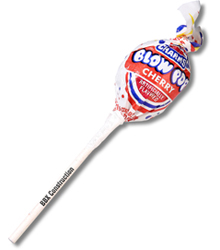 200
300
100
b:
c:
a:
18
Operations of different
Conflict
Reason
transactions
read
read
No
Because the effect of a pair of
read
operations
does not depend on the order in which they are
executed
read
write
Yes
Because the effect of a
read
and a
write
operation
depends on the order of their execution
write
write
Yes
Because the effect of a pair of
write
operations
depends on the order of their execution
Conflicting Operations
Two operations are said to be in conflict, if their combined effect depends on the order they are executed, e.g., read-write, write-read, write-write (all on same variables). NOT read-read, not on different variables.
19
Conditions for Correct Interleaving
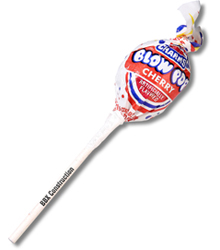 What do we need to do to guarantee serial equivalence with conflicting operations?
Case 1
T1.1 -> T1.2 -> T2.1 -> T2.2 -> T1.3 -> T2.3
Case 2
T1.1 -> T2.1 -> T2.2 -> T1.2 -> T1.3 -> T2.3
Which one’s correct and why?
Transaction T1  	             Transaction T2 
1. balance = b.getBalance()		1. balance = b.getBalance()
2. b.setBalance = (balance*1.1)	2. b.setBalance(balance*1.1)	
3. a.withdraw(balance* 0.1)		3. c.withdraw(balance*0.1)
20
[Speaker Notes: C1 is correct, C2 is not.]
Observation
Case 1
T1.1 -> T1.2 -> T2.1 -> T2.2 -> T1.3 -> T2.3
Correct: for a shared object (b), T1 produces its final outcome, and then T2 accesses it.
Transaction T1  	             Transaction T2 
1. balance = b.getBalance()		
2. b.setBalance = (balance*1.1)	
					1. balance = b.getBalance()
					2. b.setBalance(balance*1.1)	
3. a.withdraw(balance* 0.1)
					3. c.withdraw(balance*0.1)
21
Observation
Case 2
T1.1 -> T2.1 -> T2.2 -> T1.2 -> T1.3 -> T2.3
Incorrect: for a shared object (b), T2 uses T1’s intermediate outcome, which T1 later modifies.
Transaction T1  	             Transaction T2 
1. balance = b.getBalance()		
					1. balance = b.getBalance()
					2. b.setBalance(balance*1.1)
2. b.setBalance = (balance*1.1)
3. a.withdraw(balance* 0.1)
					3. c.withdraw(balance*0.1)
22
Generalizing the Observation
Insight for serial equivalence
Only the final outcome of a shared object from one transaction should be visible to another transaction.
The above should be the case for each and every shared object in the same order.
E.g., if T1’s final outcome on one shared object becomes visible to T2, then for each and every other shared object, T1 should produce the final outcome before T2 uses it.
The other way round is possible, i.e., T2 first then T1.
What is it when one transaction modifies a shared object and another transaction uses it?
Conflicting operations
23
Serial Equivalence and Conflicting Operations
Two transactions are serially equivalent if and only if all pairs of conflicting operations (pair containing one operation from each transaction) are executed in the same order (transaction order) for all objects (data) they both access.
24
Serial Equivalence Example
An interleaving of the operations of 2 or more transactions is said to be serially equivalent if the combined effect is the same as if these transactions had been performed sequentially (in some order).

   Transaction T1  	            Transaction T2 
balance = b.getBalance()	
b.setBalance = (balance*1.1)
			       	   
                                                           balance = b.getBalance()
				       	   b.setBalance(balance*1.1)
a.withdraw(balance* 0.1)
				        	   c.withdraw(balance*0.1)
200
300
100
b:
c:
a:
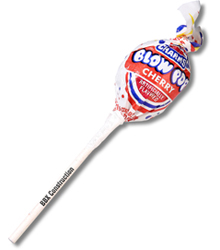 == T1 (complete) followed
	by T2 (complete)
220
b:
242
b:
80
a:
278
c:
Pairs of Conflicting Operations
25
[Speaker Notes: C1 is correct because only the final result of T1 on b becomes visible to C2, even if we interleave them. In fact, this has to be done in all shared variables in the same order (e.g., T1’s final results on all variables before T2 uses them.)]
Non-serially equivalent interleaving of operations
Conflicting Ops.
Another Example
Transaction T1    		Transaction T2 
		x= a.read()	
		a.write(20)		       				       					y = b.read()
						b.write(30)	       	
		b.write(x)
						z = a.read()			        
		x= a.read()	
		a.write(20)		       				       					z = a.read()
		b.write(x)	       	
						y = b.read()
						b.write(30)
Serially equivalent interleaving of operations
26
:
Transaction
V
:
Transaction
W
a.withdraw(100)
aBranch.branchTotal()
b.deposit(100)
a.withdraw(100);
$100
total = a.getBalance()
$100
total = total+b.getBalance()
$300
total = total+c.getBalance()
b.deposit(100)
$300
Inconsistent Retrievals Problem
Both withdraw and deposit contain a write operation
27
Transaction
V
:
Transaction
W
:
a.withdraw(100);
aBranch.branchTotal()
b.deposit(100)
$100
$300
a.withdraw(100);
b.deposit(100)
$100
total = a.getBalance()
total = total+b.getBalance()
$400
total = total+c.getBalance()
...
Serially-Equivalent Ordering
28
Summary
Transactions need to provide ACID
Serial equivalence defines correctness of executing concurrent transactions
It is handled by ordering conflicting operations
29
Acknowledgements
These slides contain material developed and copyrighted by Indranil Gupta (UIUC).
30